Caching 50.5*
COS 518: Advanced Computer Systems
Lecture 9

Michael Freedman
* Half of 101
Basic caching rule
Tradeoff
Fast:   Costly, small, close
Slow:  Cheap, large, far
Based on two assumptions
Temporal location:  Will be accessed again soon
Spatial location:  Nearby data will be accessed soon
2
Multi-level caching in hardware
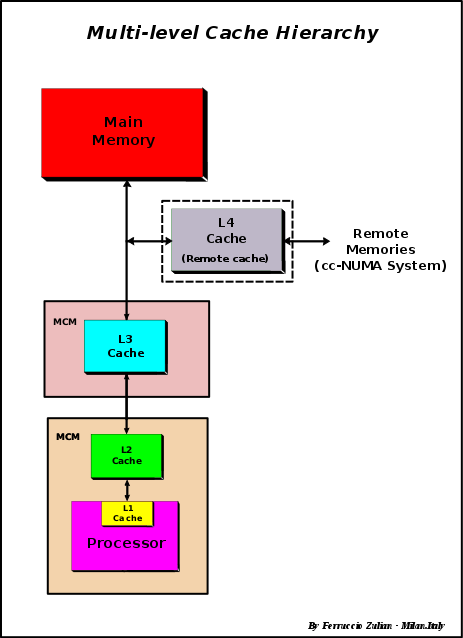 3
https://en.wikipedia.org/wiki/Cache_memory
Caching in distributed systems
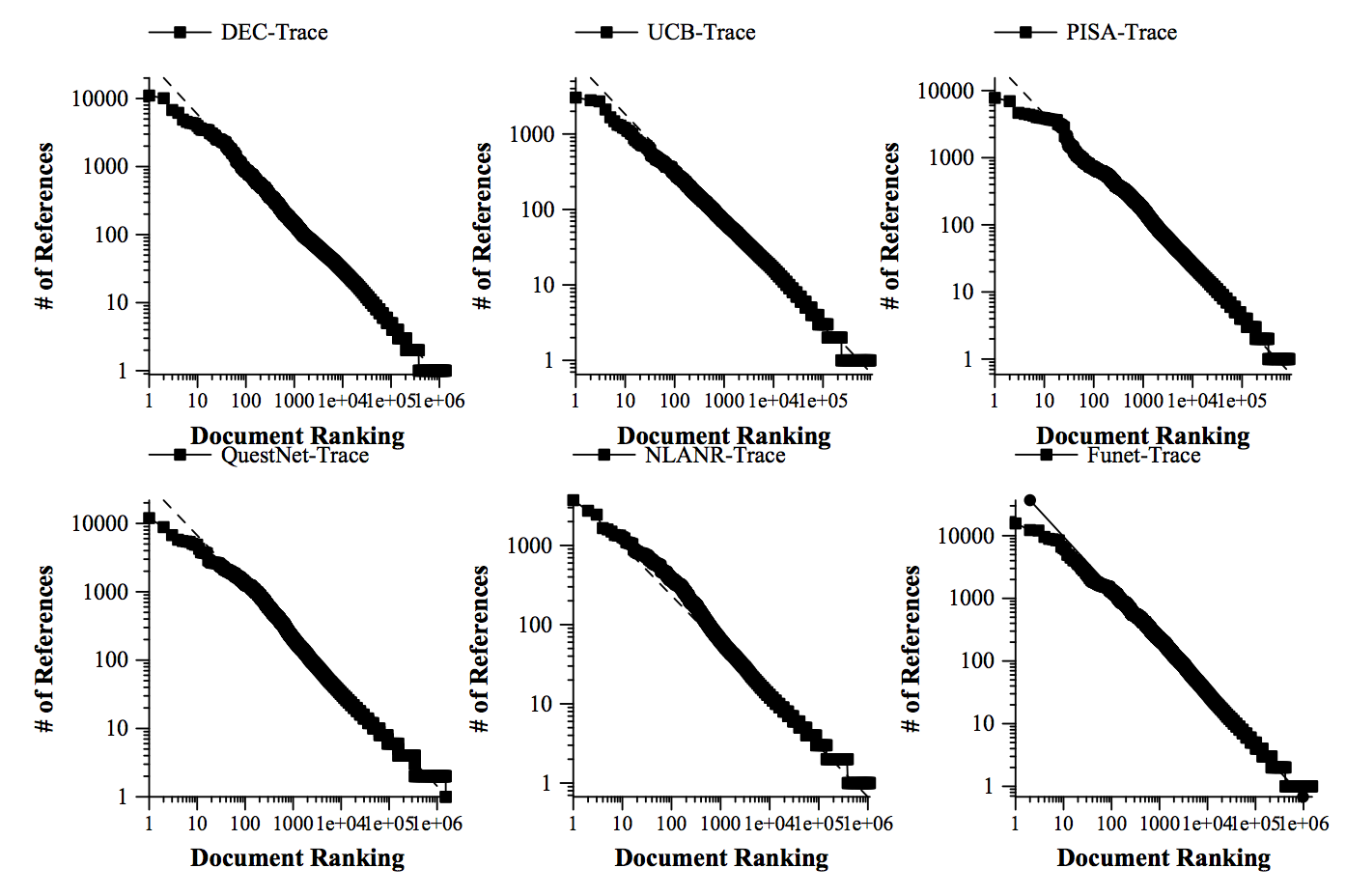 Web Caching and Zipf-like Distributions: Evidence and Implications 
Lee Breslau, Pei Cao, Li Fan, Graham Phillips, Scott Shenker
4
Caching common in distributed systems
Web
Web proxies at edge of enterprise networks
“Server surrogates” in CDNs downstream of origin
DNS
Caching popular NS, A records
File sharing
Gnutella & flooding-based p2p networks
5
Caching within datacenter systems
load
balancers
front-end
web servers
DB / backend
identical
identical
partitioned
6
Caching within datacenter systems
load
balancers
front-end
web servers
DB / backend
identical
identical
partitioned
cache
7
Caching within datacenter systems
look-through
cache
load
balancers
front-end
web servers
DB / backend
identical
identical
partitioned
partitioned
8
Caching within datacenter systems
look-aside
cache
load
balancers
front-end
web servers
DB / backend
identical
identical
partitioned
partitioned
9
Cache management
Write-through
Data written simultaneously to cache and storage
Write-back
Data updated only in cache
On cache eviction, written “back” to storage
10
Caching within datacenter systems
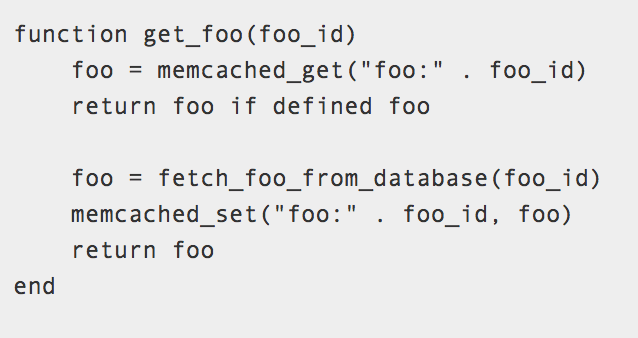 look-aside
cache
load
balancers
front-end
web servers
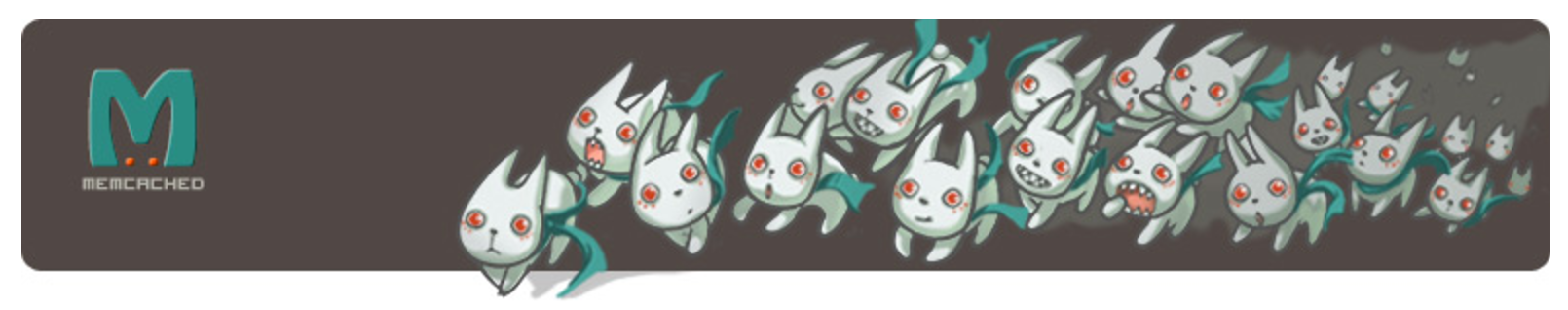 DB / backend
identical
identical
partitioned
partitioned
11
New system / hardware architectures:
New opportunities for caching
12
Be Fast, Cheap and in Control 
with SwitchKV
Xiaozhou Li
Raghav Sethi
Michael Kaminsky
David G. Andersen
Michael J. Freedman

NSDI 2016
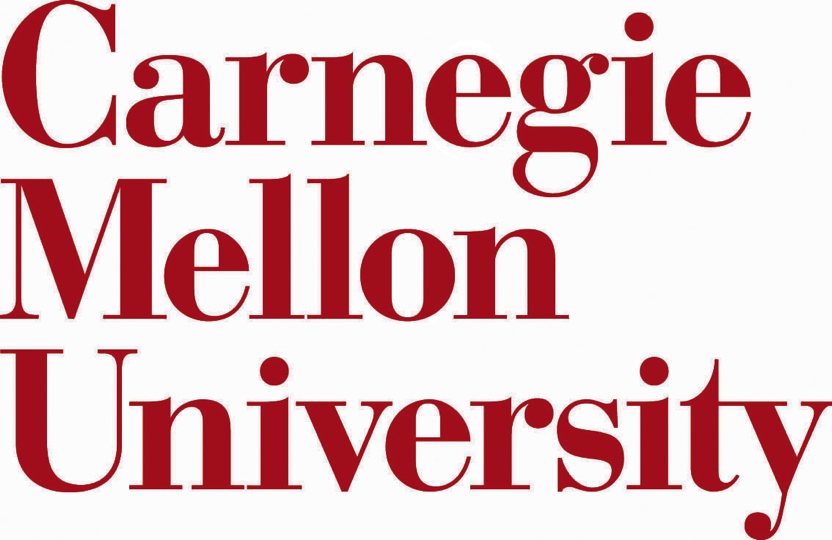 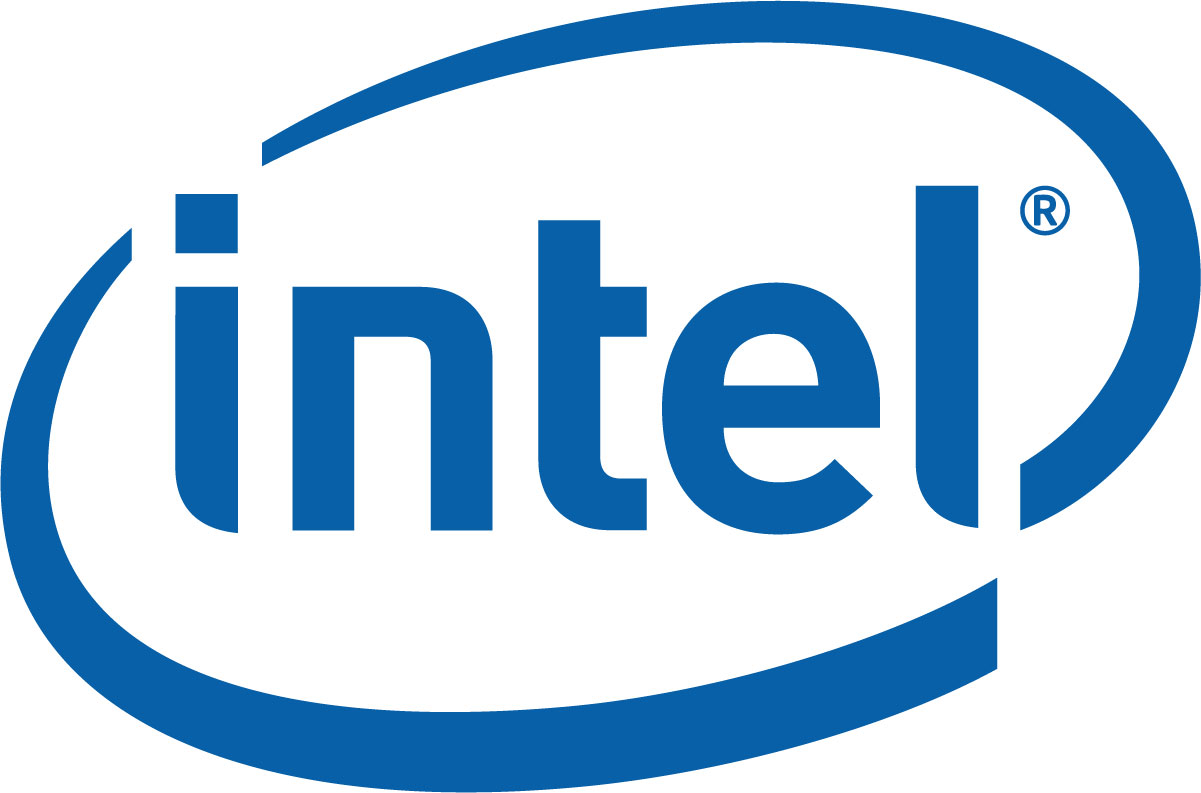 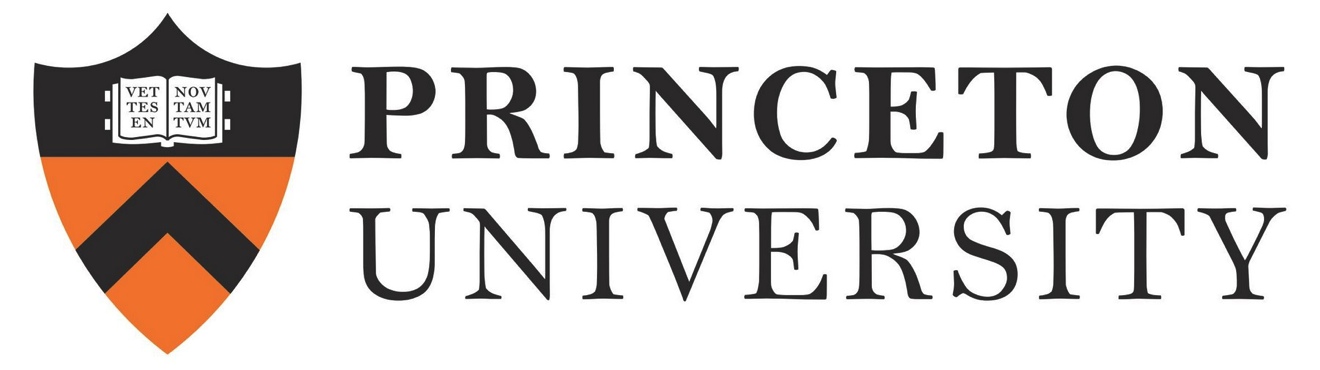 Traditional architectures:  High-overhead for skewed/dynamic workloads
clients
clients
miss
miss
backends
cache (load balancer)
backends
cache
Look-aside
Look-through
failure point
Cache must process all queries and handle misses
In our case, cache is small and hit ratio could be low
Throughput is bounded by the cache I/O
High latency for queries for uncached keys
14
SwitchKV: content-aware routing
clients
cache
controller
OpenFlow Switches
backends
Switches route requests directly to the appropriate nodes
Latency can be minimized for all queries
Throughput can scale out with # of backends
Availability would not be affected by cache node failures
15
Exploit SDN and switch hardware
Clients encode key information in packet headers
Encode key hash in MAC for read queries   
Encode destination backend ID in IP for all queries
Switches maintain forwarding rules and route query packets
hit
L2 table
Packet In
Packet Out
exact match rule per cached key
to the cache
miss
TCAM table
Packet Out
match rule per physical machine
16
Keep cache and switch rules updated
New challenges for cache updates
Only cache the hottest O(nlogn) items
Limited switch rule update rate
Goal: react quickly to workload changes with minimal updates
switch rule update
top-k <key, load> list
(periodic)
backend
cache
fetch <key, value>
controller
bursty hot <key, value>
(instant)
17
Wednesday:
Welcome to   BIG DATA
18